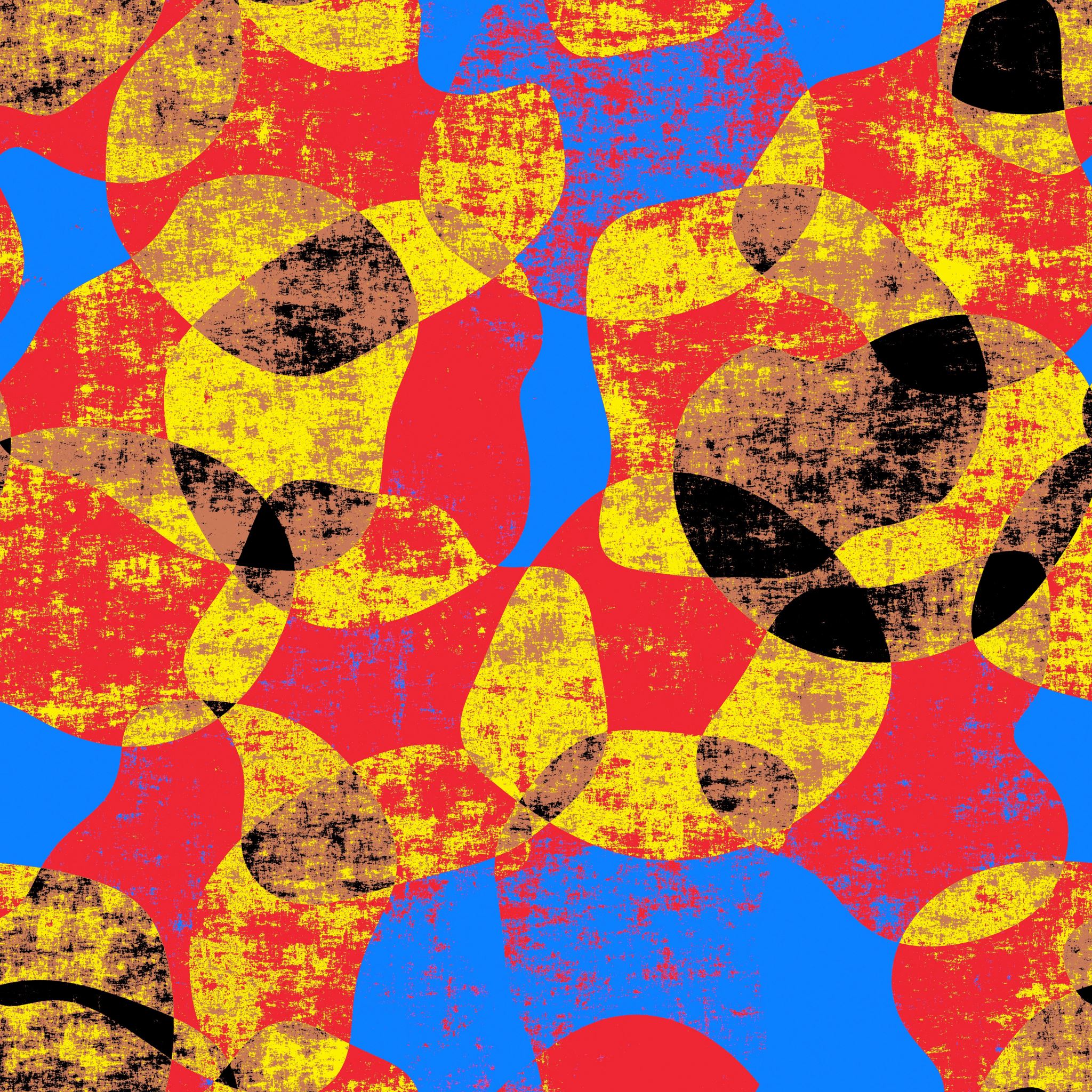 Curriculum Review Committee Update
December 10, 2021			Meeting – October 2021
Fall Semester Review 			Presented by Alicia Mallet Klein and Esther Hugo
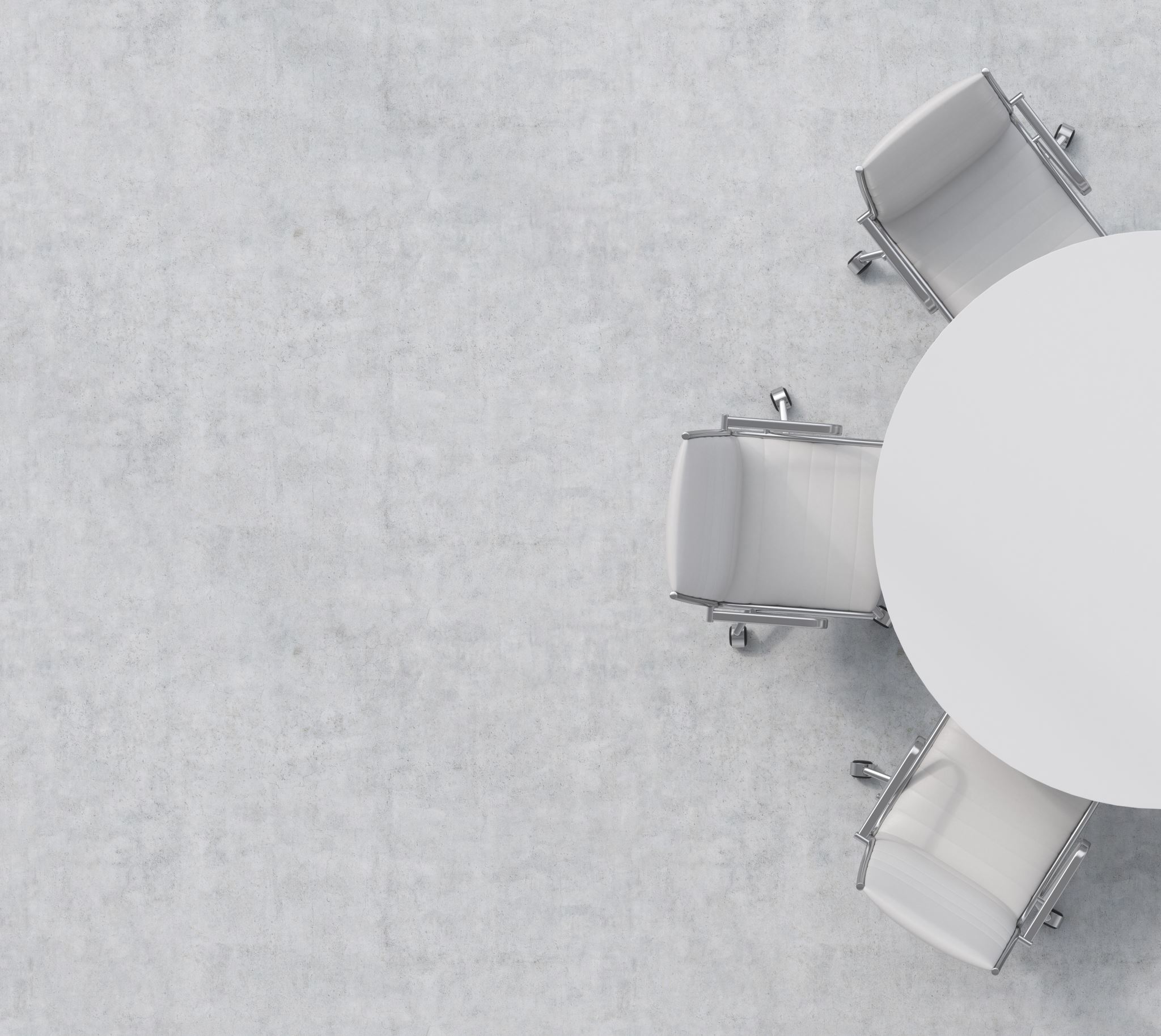 Curriculum Review Committee Presentation Overview
Committee Members
Leadership Priorities
Staffing Issues
COVID-impacts on Curriculum and Campus Return
College and Career Update
Robot – Use of AI to respond to College & Career Issues - demo
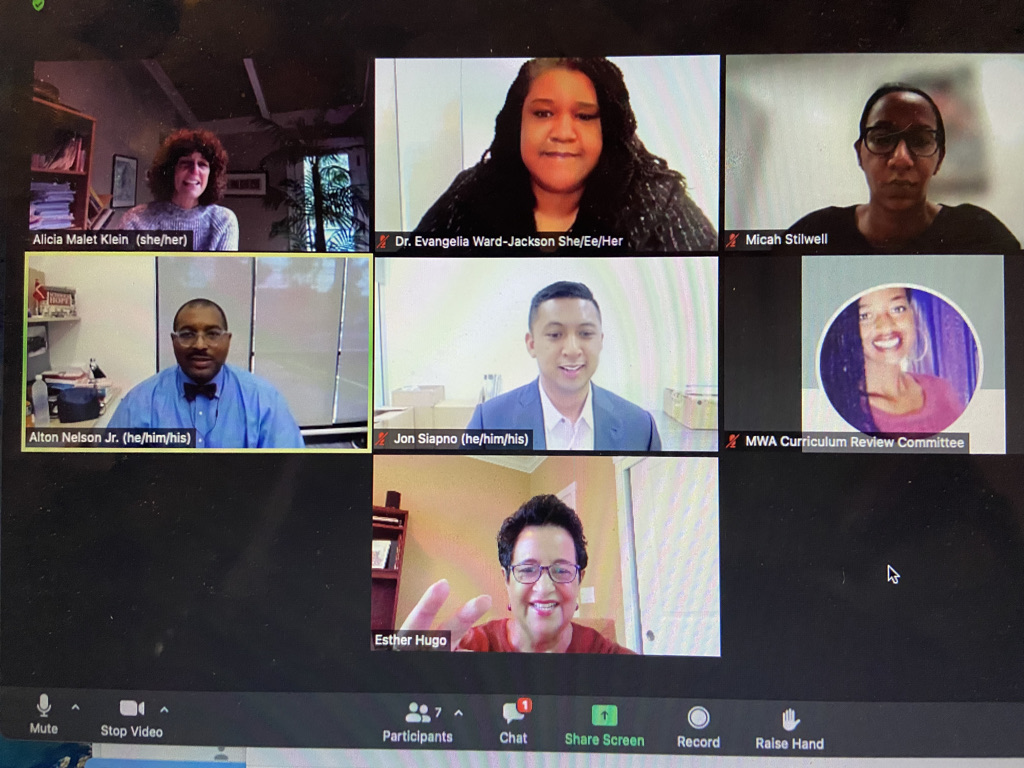 The CRC Team
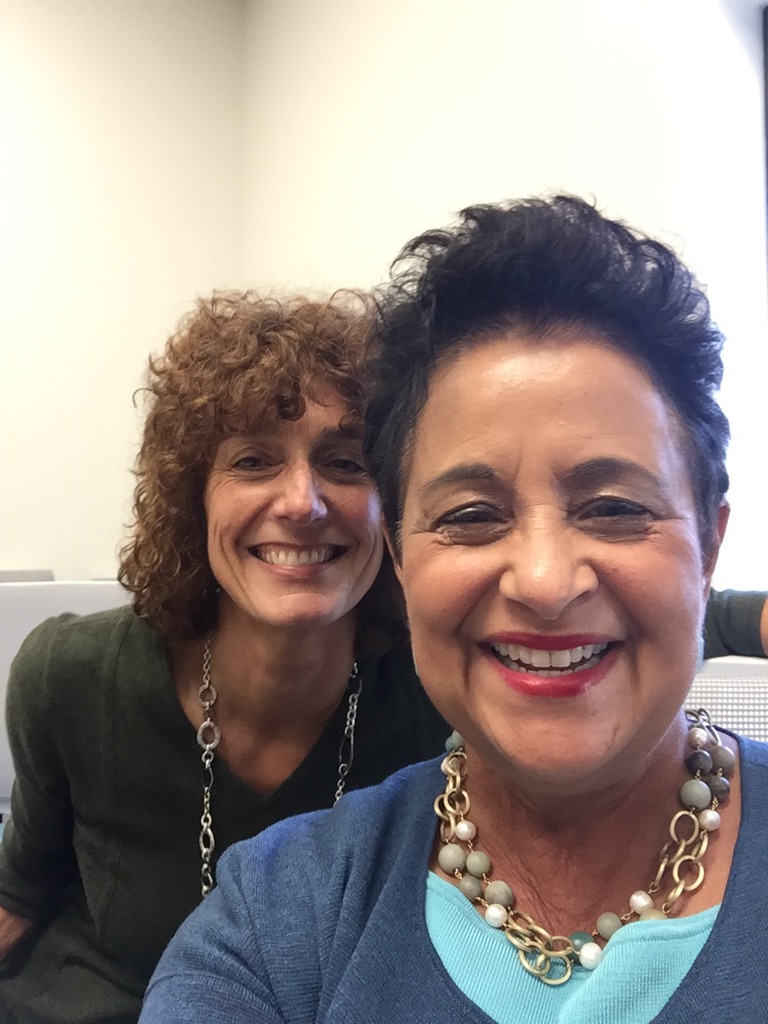 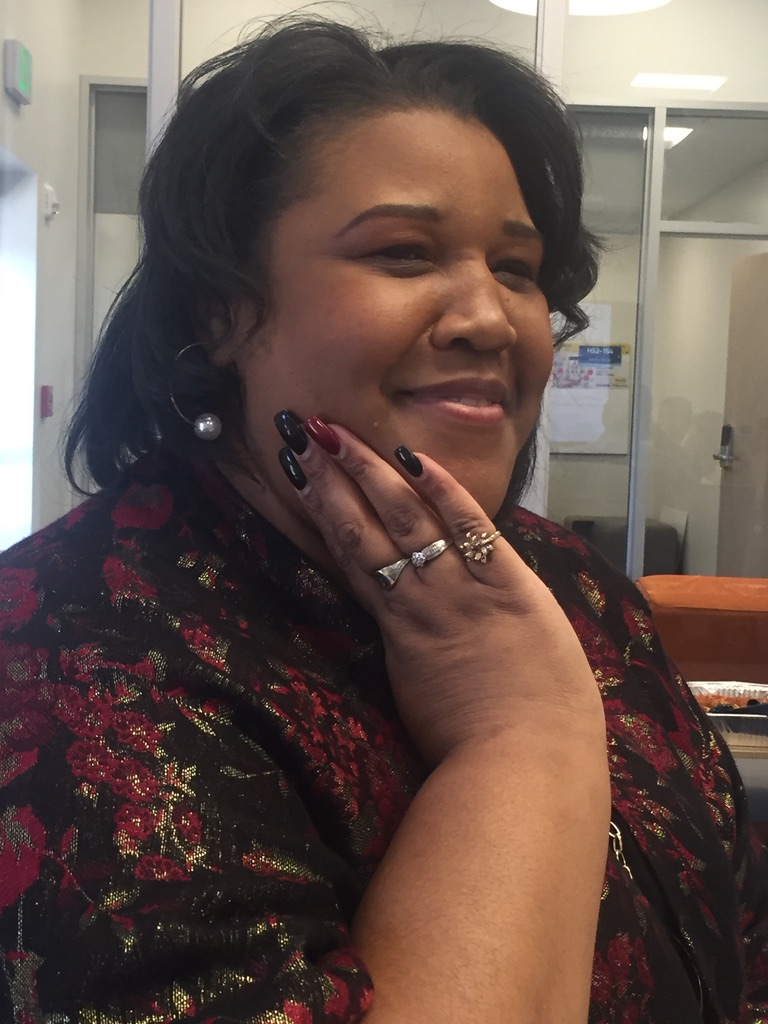 CRC Members
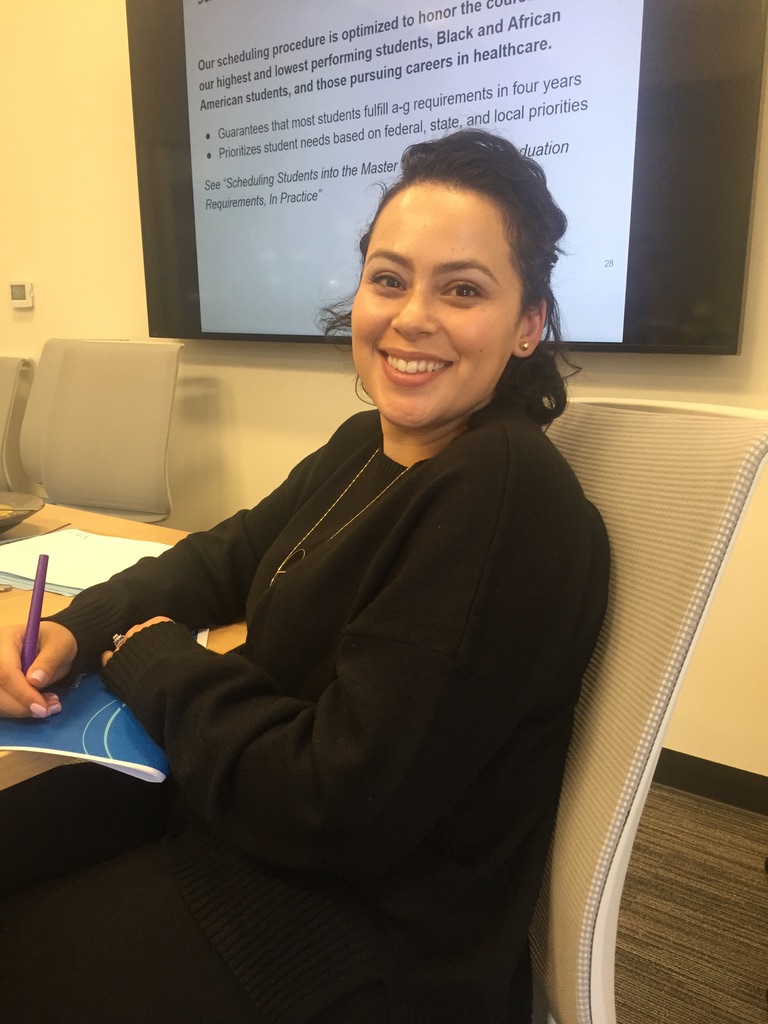 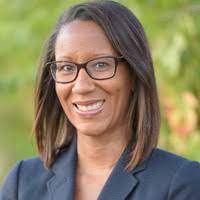 CEO Mr. NelsonSets Tone and Focus
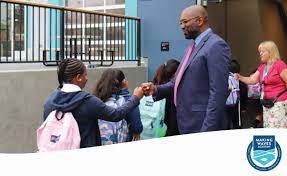 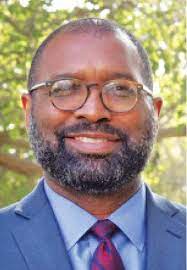 8th Year of CRC Committee!
Dialogue encouraged
COVID impact and physical plant changes
Current population – majority new to campus.
Middle School – half new students
Context and Information:Climate and Culture Update
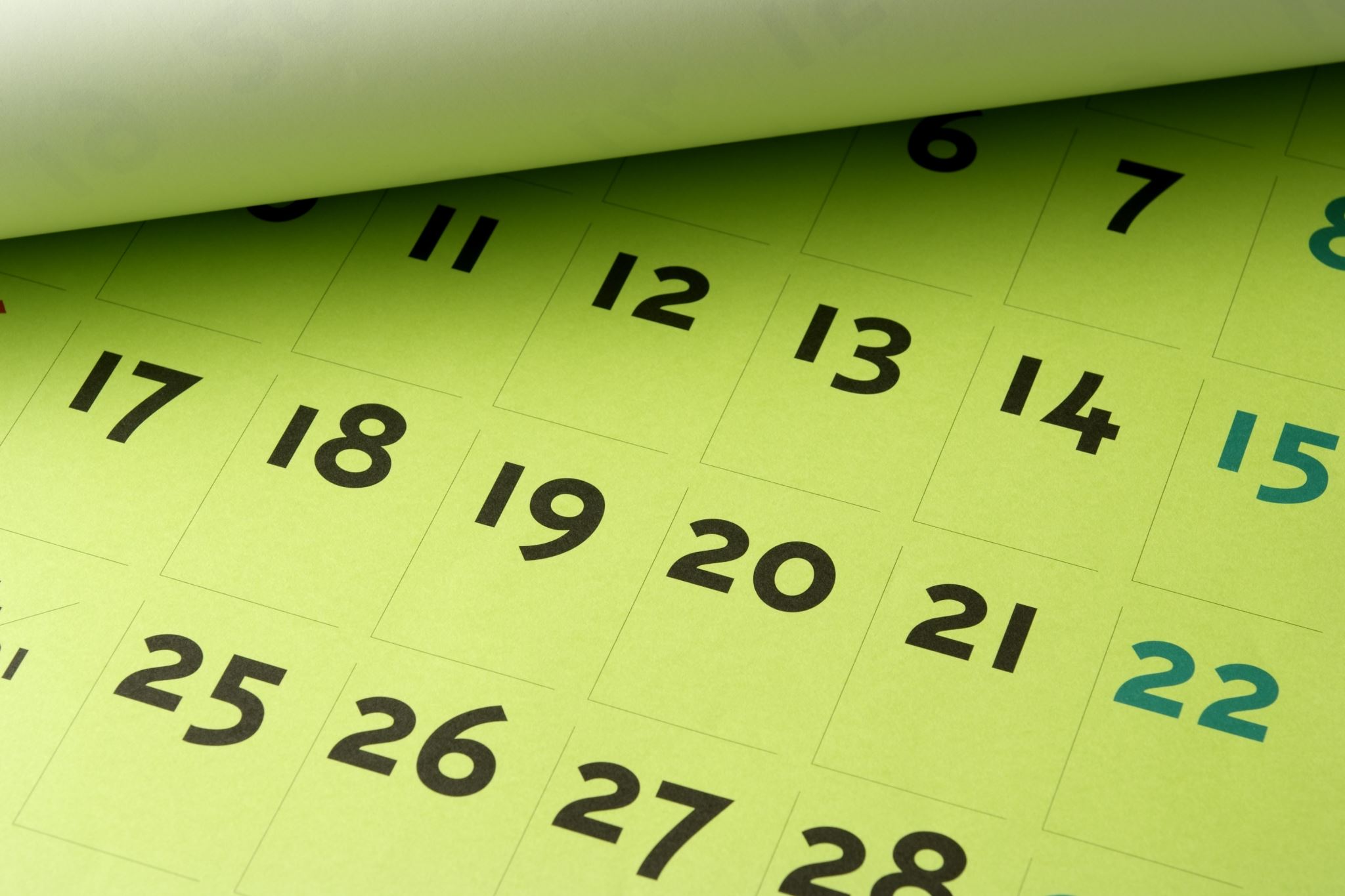 Staffing is Challenging
Year started  with 11 vacancies
In October, 10 vacancies; 8 onsite subs
Instructional leaders provide classroom coverage – and still need support.
Academic Instruction Team and Senior leaders covering daily absences.
[Speaker Notes: Staff asked to cover faculty vacancies 
primary role
Desire to provide high-quality support for students.]
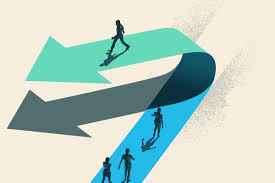 Pivots and Responses
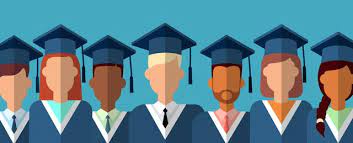 What’s Next in College Readiness
AB 104 Legislation
Expanding the Curriculum 
19th Wave Preview
ROBOT Demonstration
College and Career Update : Overview
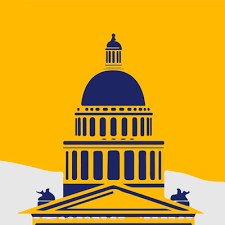 AB 104 – California Legislation
Allows high school graduation flexibility in state requirements
Students able to opt for ”Credit” instead of a grade
Might impact Cal Grant, which is dependent on GPA
Consideration:  How will colleges view the transcript?
Curriculum Expansion through Community Colleges
Community College - Dual Enrollment Benefits
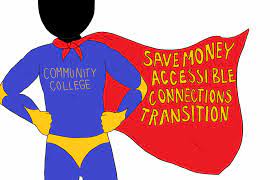 Exposure to College
Community-Building
Academic Advancement
No additional staffing needed
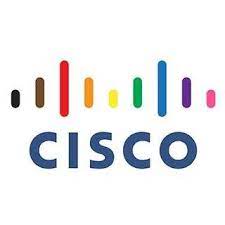 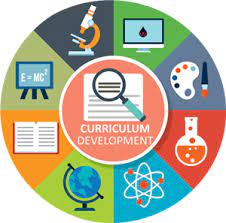 More Curricular Options
Use of UC Scout for missing A-G and AP classes
Codesters – CISCO coding program
Follows students through graduation
CTE Pathway
Students can earn a certification and 
a six-figure job
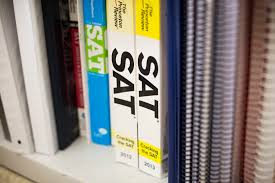 Pandemic Impact:  Testing Optional, Yes or No?
ACT/SAT/PSAT 
Cultural and experiential impacts of not taking the test
Testing as a Tool to build Aspiration
Value in taking the PSAT
PSAT Values for Wave-Makers
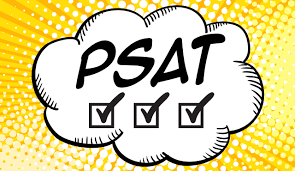 Exposure to college testing
Gives colleges exposure to students
AP Potential
National Merit Scholarship eligibility
Student Search
Rich Data about our instructional program
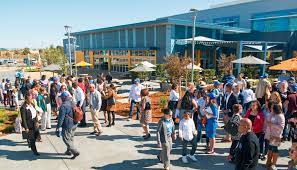 19th Wave Preview: Having the Best Year?
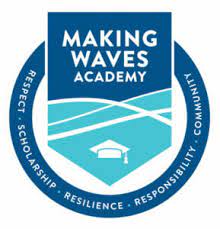 Challenging Wave – known as “high crisis”
Class experienced:
Most teacher turnovers
High trauma
Highest percentage of SPEDS
Most homeless students
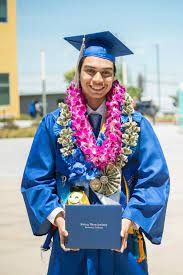 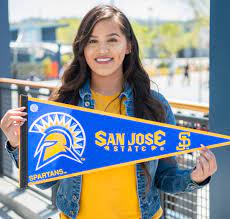 19th Wave Transformation
Students enjoying ”structure” of returning to campus
Students with multiple F’s are now earning straight A’s
70% of 19th Wave are CSU and/or 4-year College Eligible
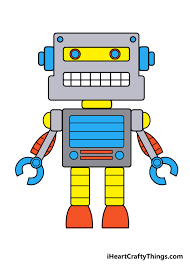 The ROBOT offers more “inclusive” approach
Five modernization efforts to reach students
Effective mass-communication tool
Online appointment system
Artificial Intelligence  Chatbot
ROBOT Uses
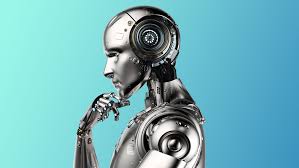 390 unique users to the Website
Information goes direction to student
Available for 8th graders to learn about high school
Helps parents and students get connected
Question bank is limitless – we can design, create and customize it
Creating an aspirational culture by explaining options, giving information, providing guidance
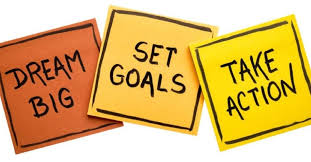 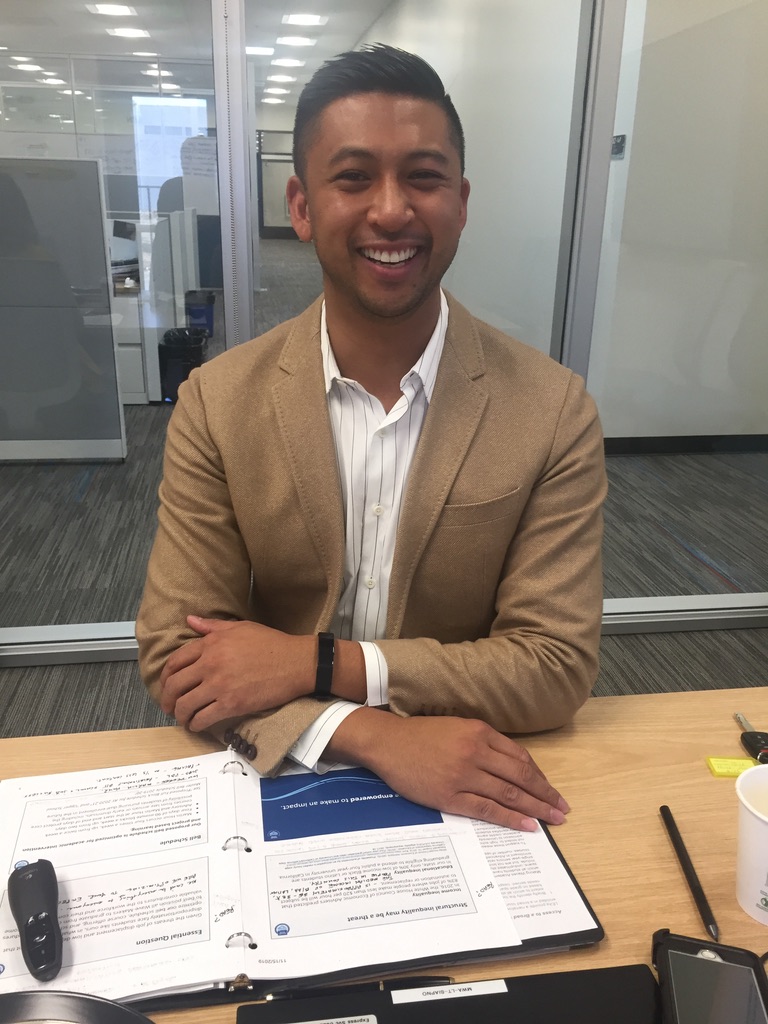 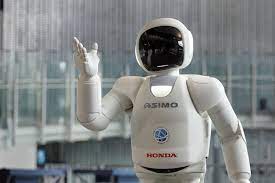 Robot Demonstration-Mr. Siapno, Director, College and Career Counseling
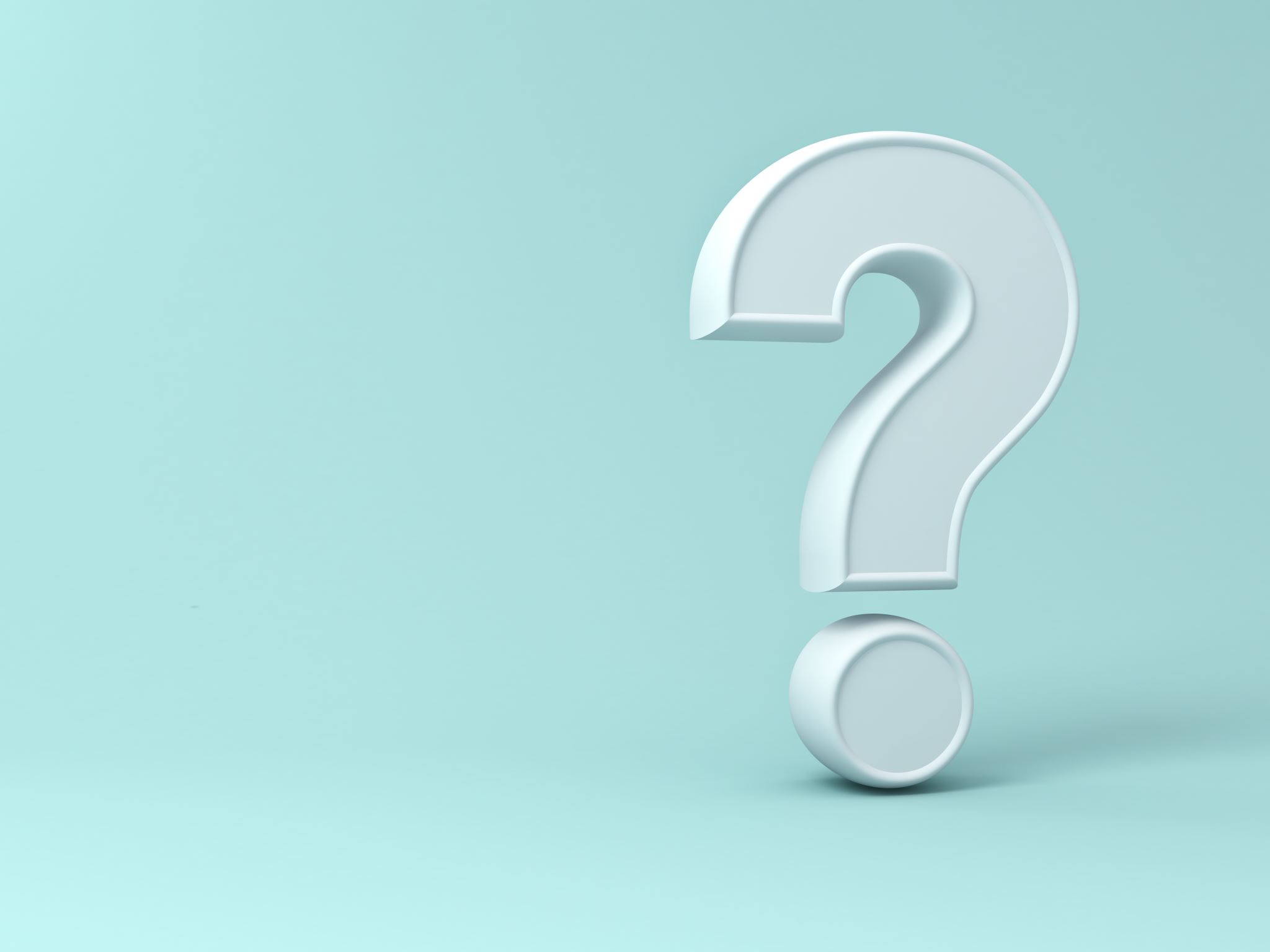 Questions, Feedback, and Comments